Conventional vs Lopoco
12.5 kW Rack
4.4 kW Rack
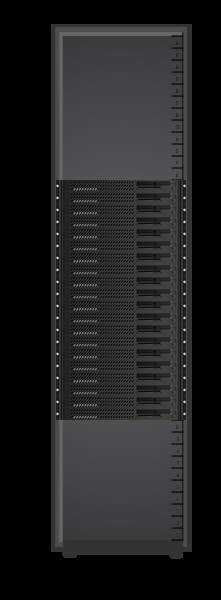 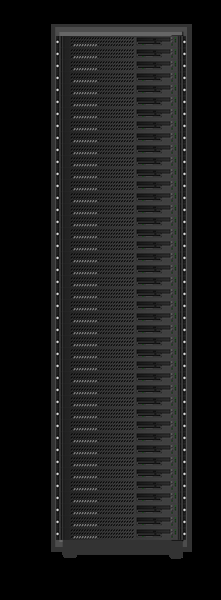 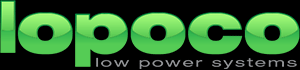 Same internal parts => no compatibility issues.  Designed for Internet traffic => save $$$